What do you want to be remembered for?  Having a visionFiscal Sustainability
1
The Presentation will include
1.  Strategic Plan and LM Economic Task Force

2.  Our Financial Obligations in Capital Costs

3. What is possible

4. How we pay for it
2
Strategic Plan
Pillar - Protect Distinctive Community Assets

Objective: Preserve unique community elements

Objective: Close the gap on capital investments

Objective: Recognize the importance of tourism in 		Niagara-on-the-Lake
3
Objective: Preserve unique community elements
Tactics
•Review all existing studies that apply to community asset management and heritage protection, and create a prioritized action plan 

Action Items:
•Update the Heritage Conservation District plan, including the possible expansion of heritage district boundaries
• Support residences and businesses in protecting their valuable heritage assets
•  Promote the importance of heritage assets as an economic driver of the Town
4
Objective: Close the gap on capital investments
Tactics
• Find ways to close the gap on capital investments including approving a realistic 10-year capital plan

Action Items:
•  Create an asset management inventory, showing investment needs prioritized against a 10-year investment horizon
•  Create realistic priorities by aligning future infrastructure investments into a capital reinvestment plan
5
Objective: Recognize the importance of tourism in Niagara-on-the-Lake
Tactics
• Actively steward heritage, agricultural, wine and cultural assets for the benefit of residents and tourists 

Action Items:
•  Partner with tourism partners to ensure a robust tourism strategy is developed.
•  Protect our agricultural, heritage and cultural assets through policy and bylaw enforcement 
•  Address rising traffic issues, through analysis and underlying issue identification
6
Lord Mayors Economic Development Task Force
Strengthen the budget aimed at creating a diversified, balanced and sustainable tax base 

Diversify our employment profile and related opportunities 

Create a notable shift in our demographic profile
7
Objective -Enable the development of a Service Delivery Culture, and provide strong economic development leadership
Prioritize delivery of infrastructure needs – including but not limited to: 

Embedding transportation, infrastructure, facilities, public realm and other municipal assets as vital to Economic Development planning; 

Planning for transportation and traffics shifts as part of business attraction and development discussions; 

Ensuring we are leveraging Provincial and Federal grant opportunities to extend our infrastructure budgets.
8
SP - Find Ways to Close the Gap on CapitalEDTF - Strengthen the Budget – diversified and sustainable
Town Council’s Four Obligations to Capital 

10 year capital budget projections

Facilities Master Plan

Agriculture, Irrigation Master Plan

Tourism Capital
9
10 year capital budget
The requirement is approximately $17.1 mil per year over the next 10 years and we are currently have $6.5 mil per year to spend.

There is a shortfall of $10.6 mil
10
Facilities Master Plan2017
11
The irrigation system works through a series of ditches which 
are supplemented with water in several locations throughout 
the Town with large pumps delivered through a 
series of underground piping.
  
The pumps, pump houses and pipe works within the Town is 
valued at millions of dollars which is paid by a group of 165 farms.  

Some of this infrastructure dates  back to the 1990’s which 
was constructed and debentured by the Town of Niagara on the 
Lake as a partner. 

This infrastructure gets paid back as part of the capital costs 
on a per acre charge to each of the 165 farms until it is paid back 
and the capital costs stay in place to replenish major repairs 
of full replacement of the infrastructure. 
 
On top of the capital costs these farms also pay a maintenance 
cost on a per acre charge to cover general works, like ditching, 
vegetation removal, minor pipe and pump repairs, etc.
Agriculture Irrigation Funding
12
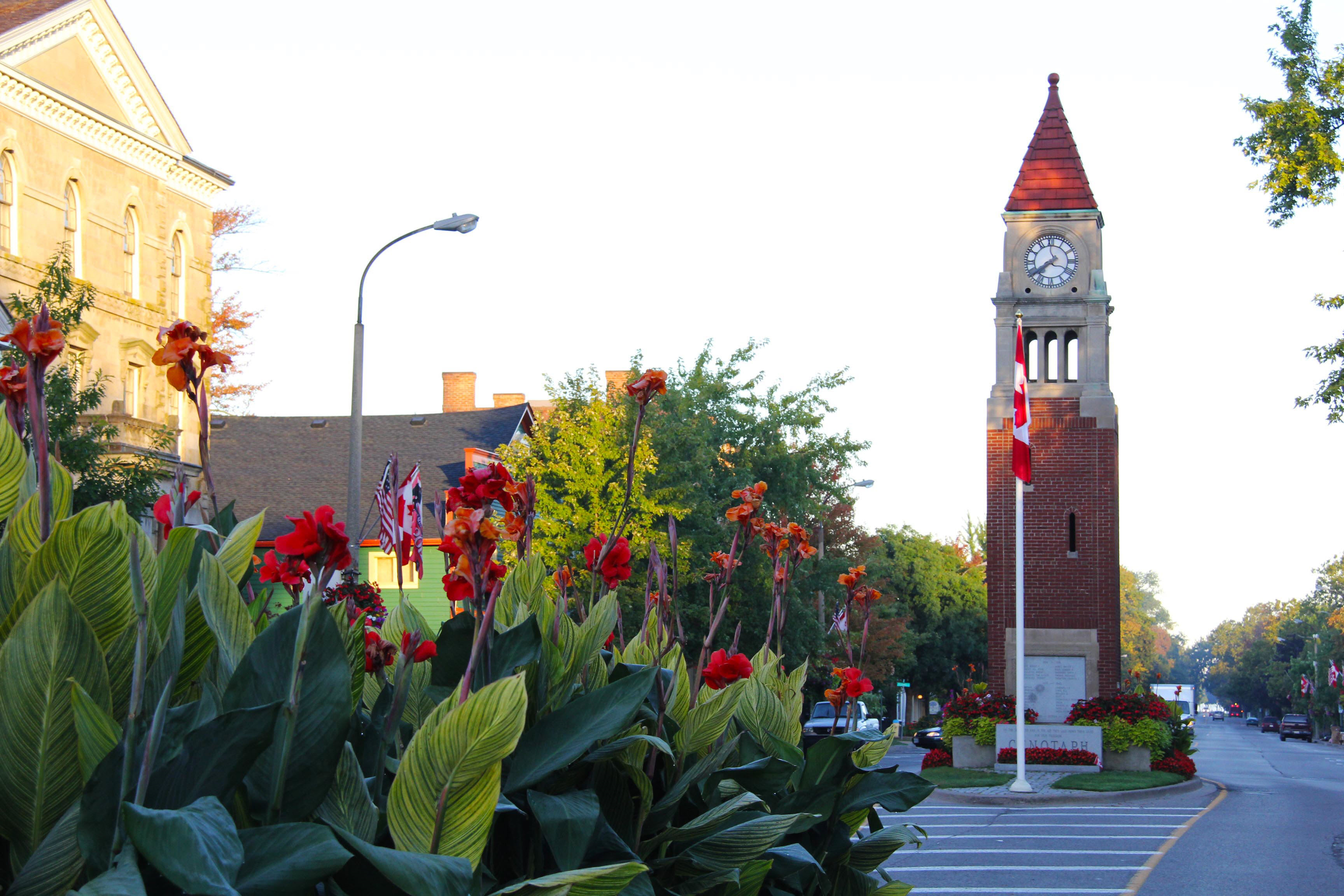 Tourism Capital Opportunities with Partners
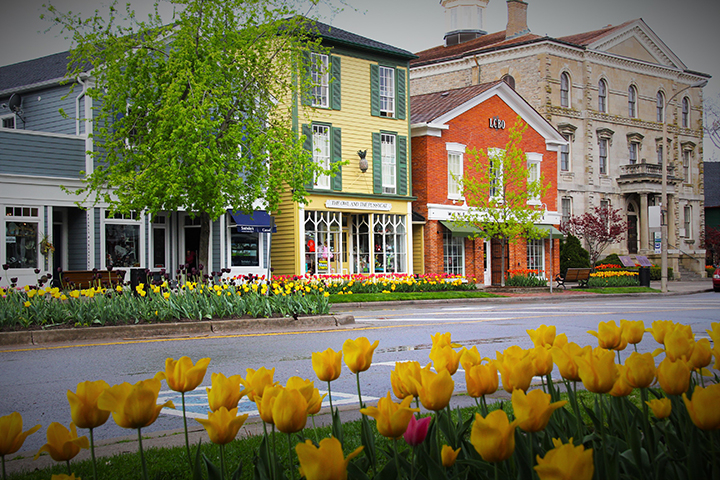 13
Glendale Diverging Diamond Enhancement
14
Niagara Region Requirement
Staff have provided high-level budgetary numbers for the elements for cost-sharing with the Town as MTO has released their design assignment and these have been included as part of the scope:
 
Decorative Lighting +/- $100,000 (my understanding is that Municipal Staff have confirmed no funding available but it has been included in the RFP as its easier to decrease the spec versus increase)

Upgrades to the Roundabout (based on recent tender closing costs)
o   Landscaping Upgrades (Plantings) +/- $14,000
o   Irrigation +/- $11,000
o   Electrical +/- $5,000
15
Town of NOTL – next steps
Once the Town confirms their intent for the decorative lighting upgrades, the Region will then provide a Letter of Commitment to the Town based on the current estimates. 
Cost-sharing repayment could be deferred to the end of the contract in 2023, however commitment confirmation will be required in 2020 or as soon as possible.  
The RFP has currently went out with the specifications for the requirements of the decorative lighting.  Staff have also meet with our Regional landscape architects to discuss potential funding options to assist the Town with offsetting the costs, and they said they would be willing to work with them on their applications.
16
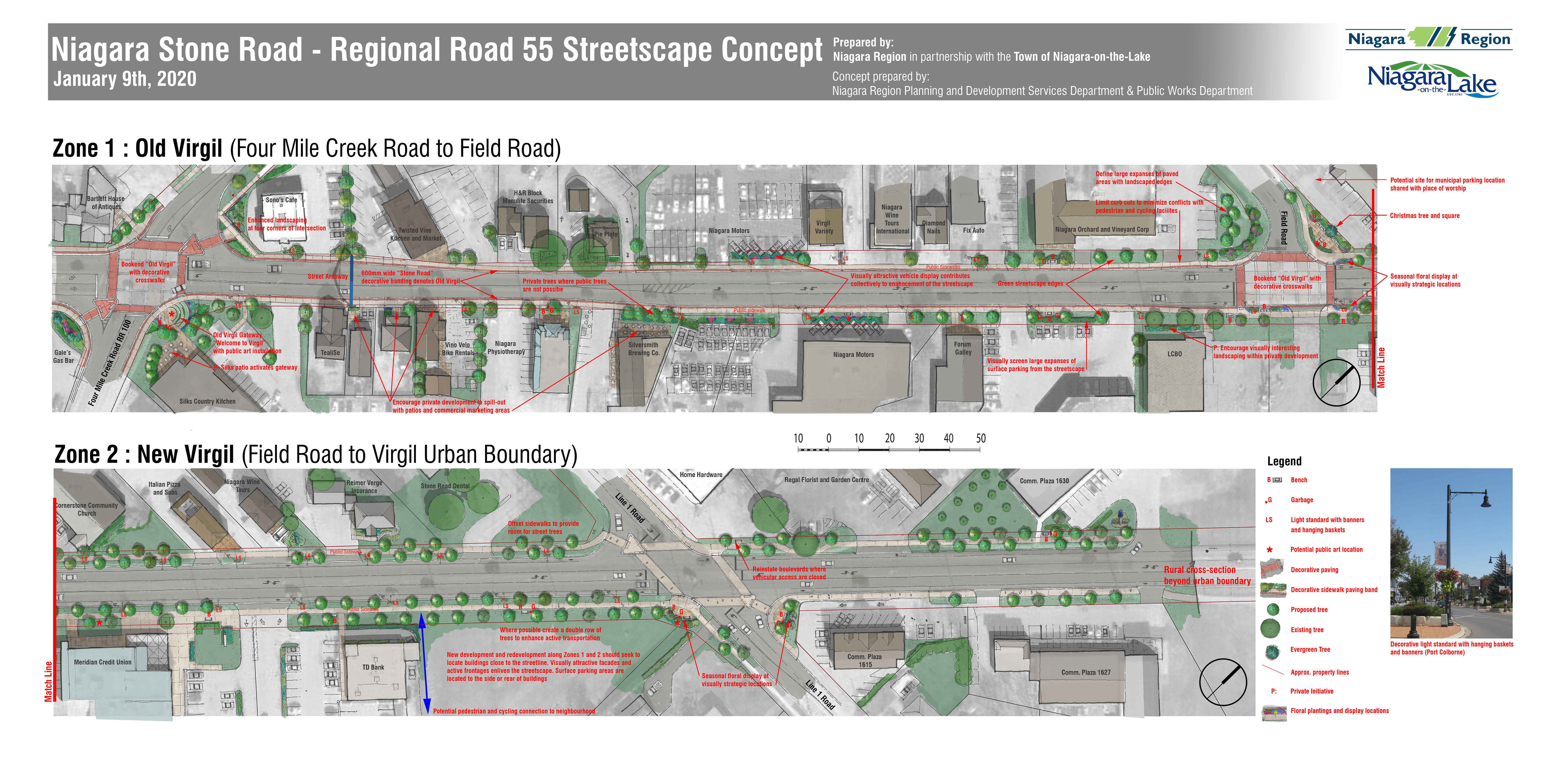 17
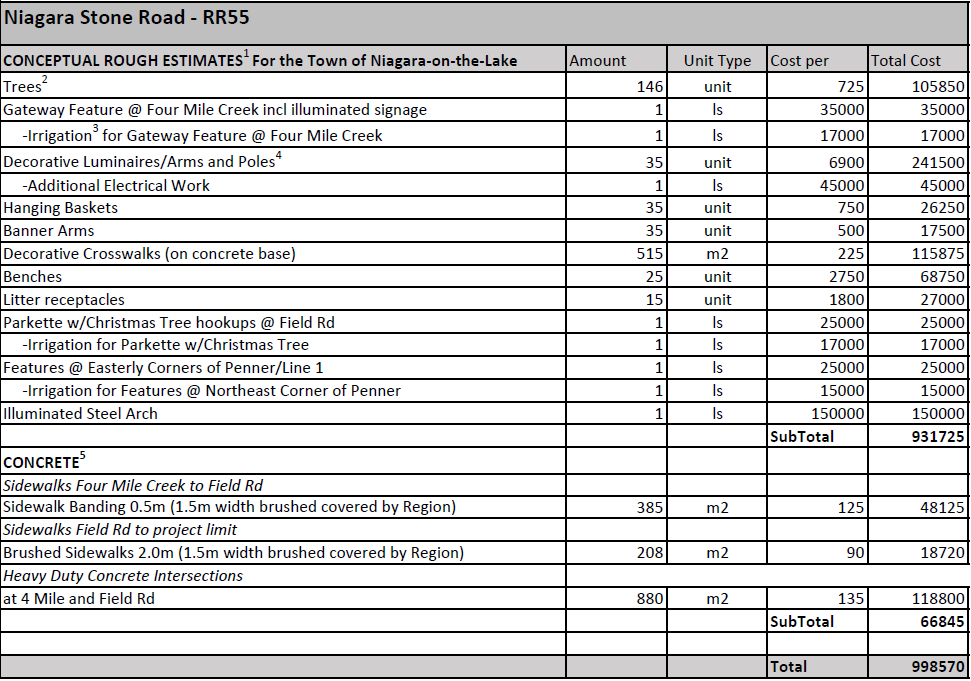 18
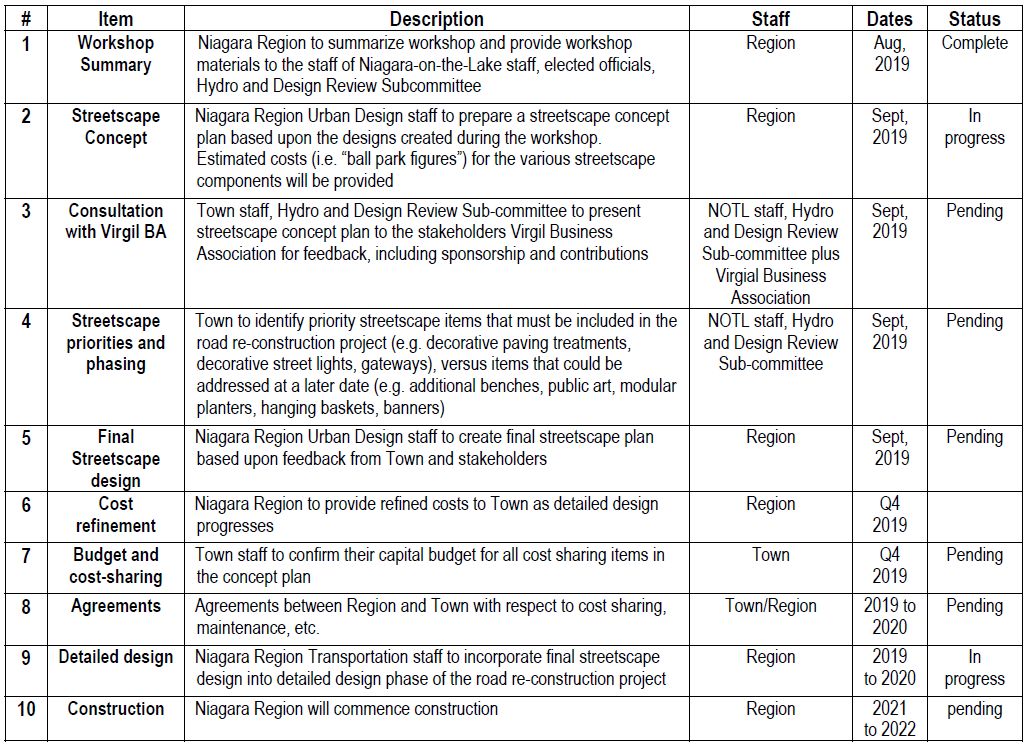 19
Queen StreetRepairs and Facelift
20
Queen Street
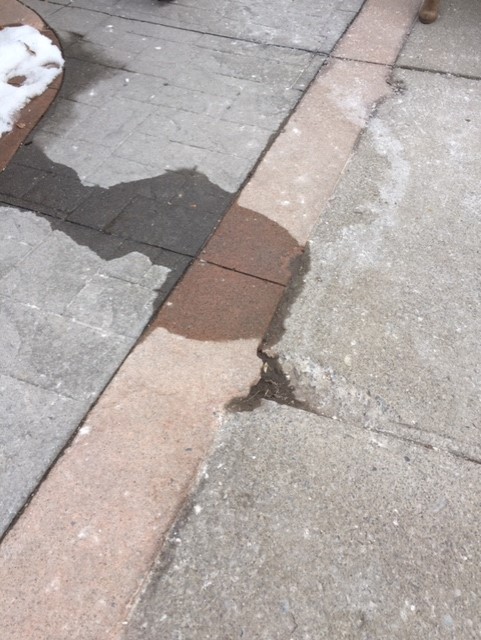 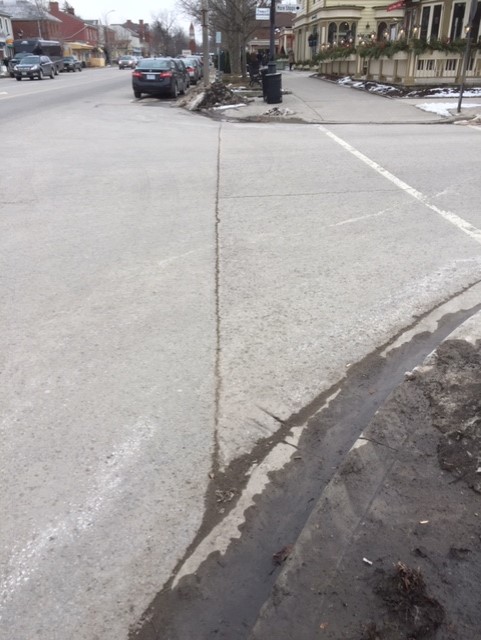 21
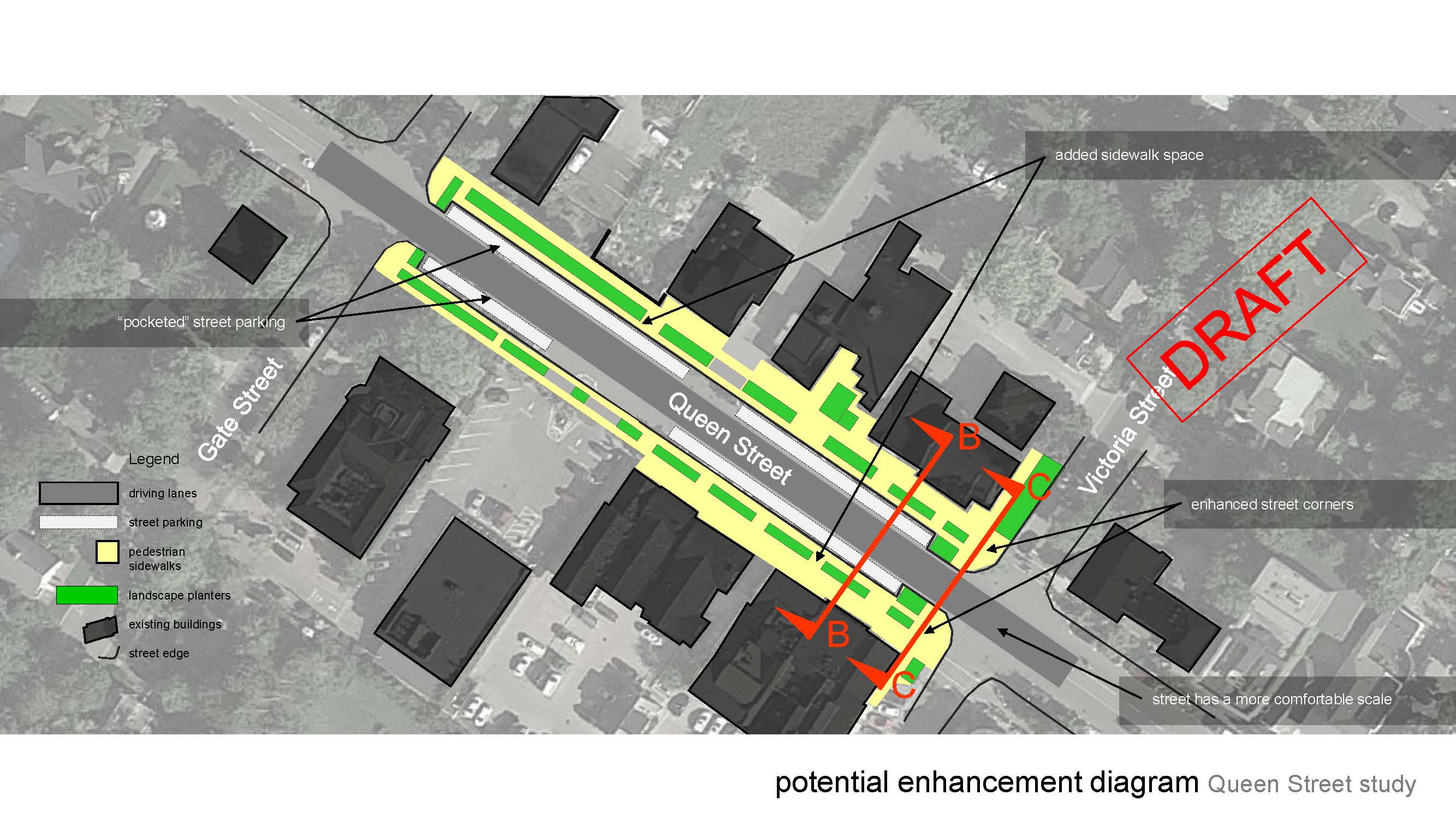 Queen Street Road and Sidewalk Reconstruction
22
Queen Street Road and Sidewalk Reconstruction
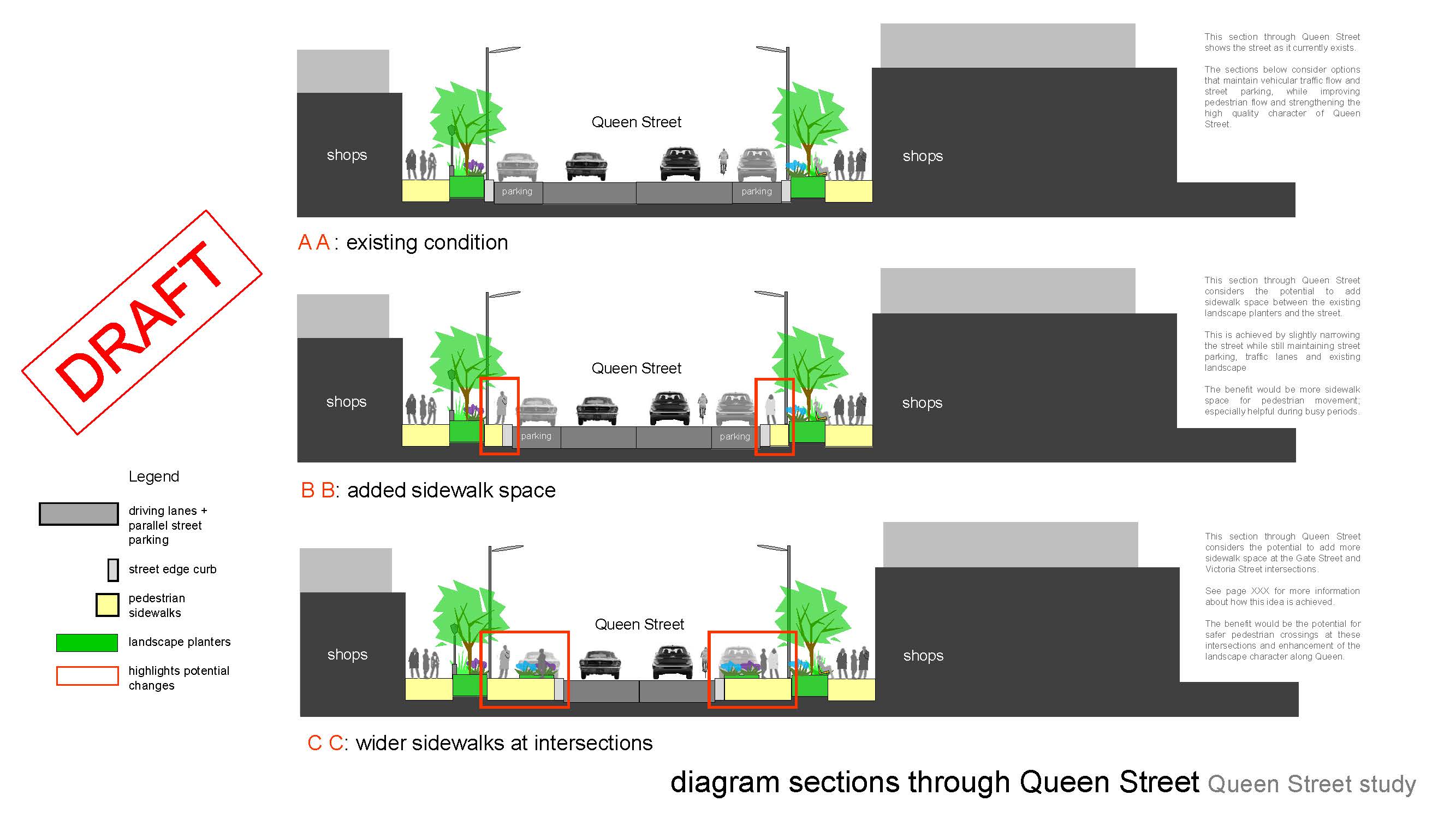 23
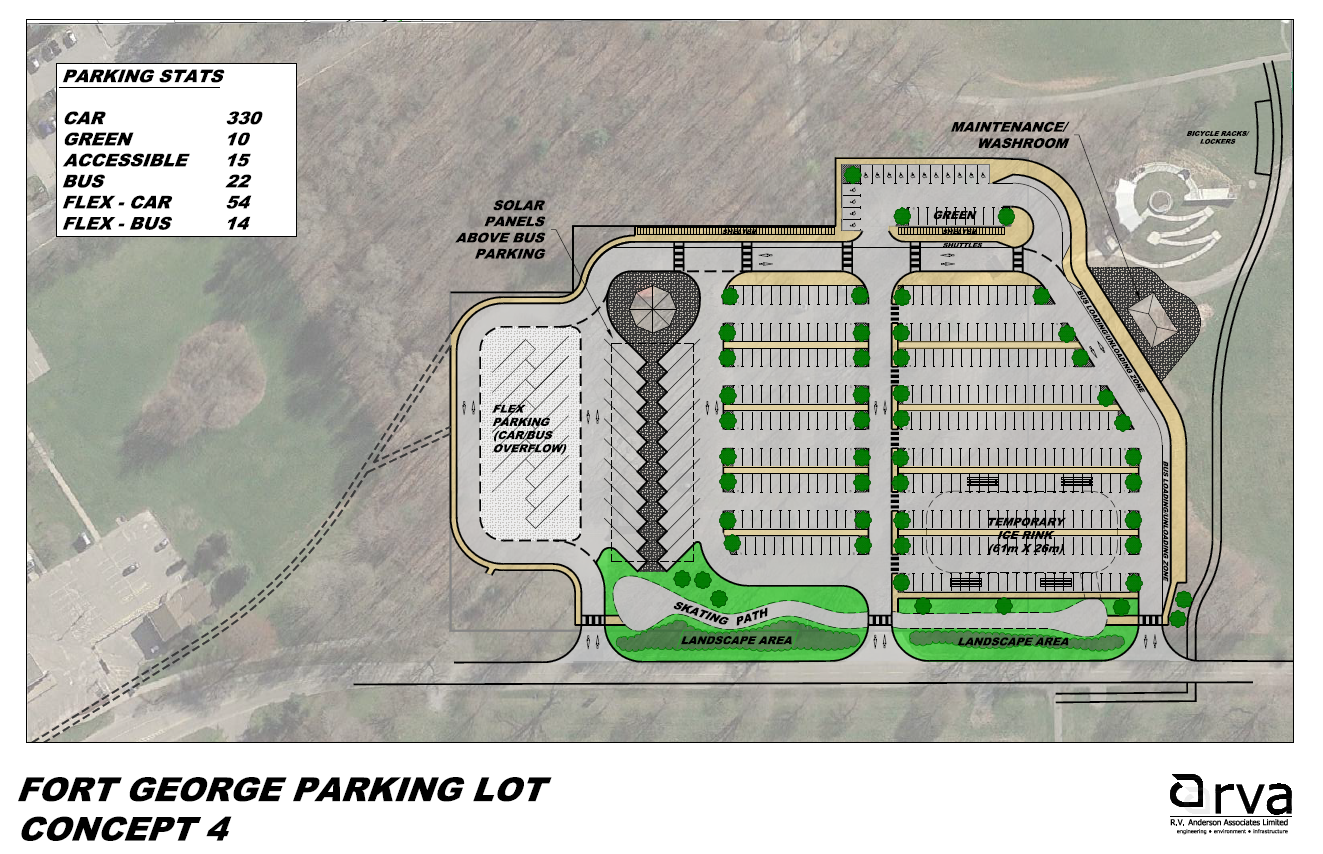 24
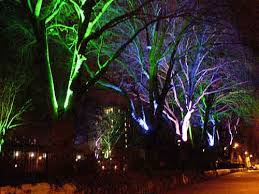 Tree Lighting
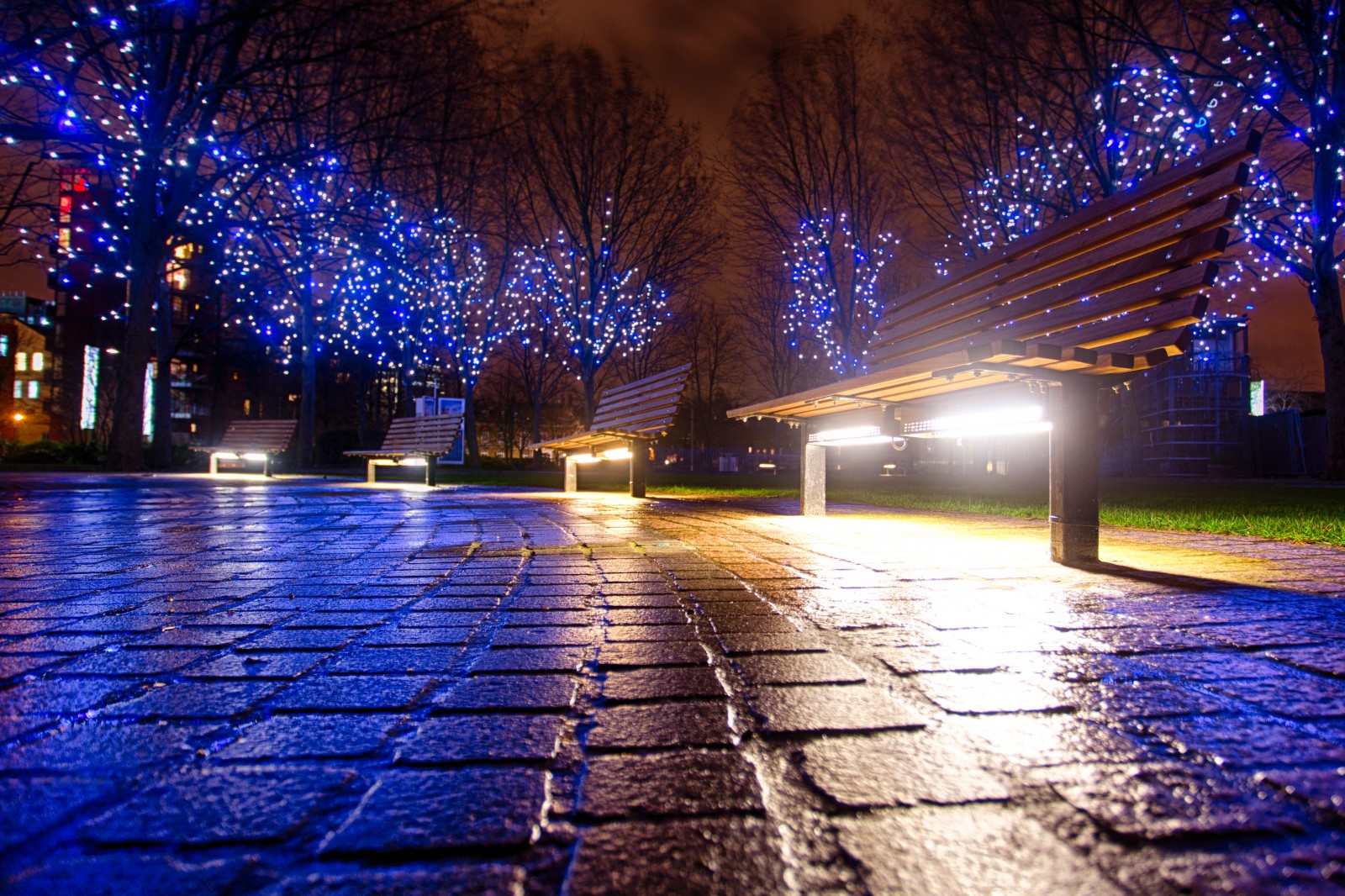 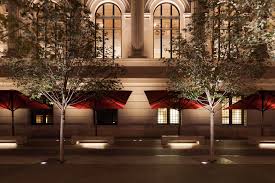 25
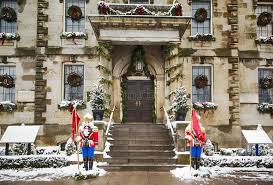 Christmas Decor
26
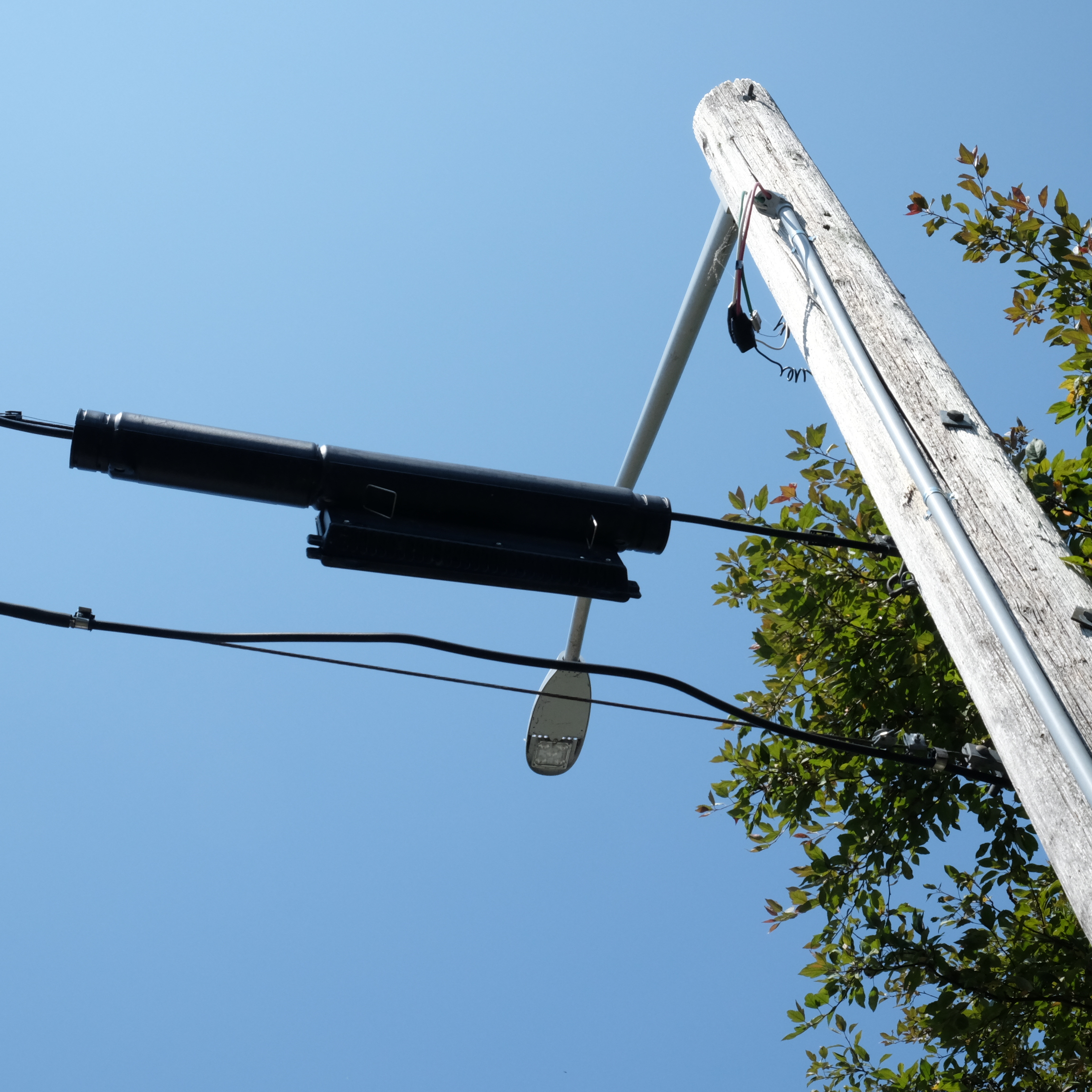 Lighting
27
Lighting
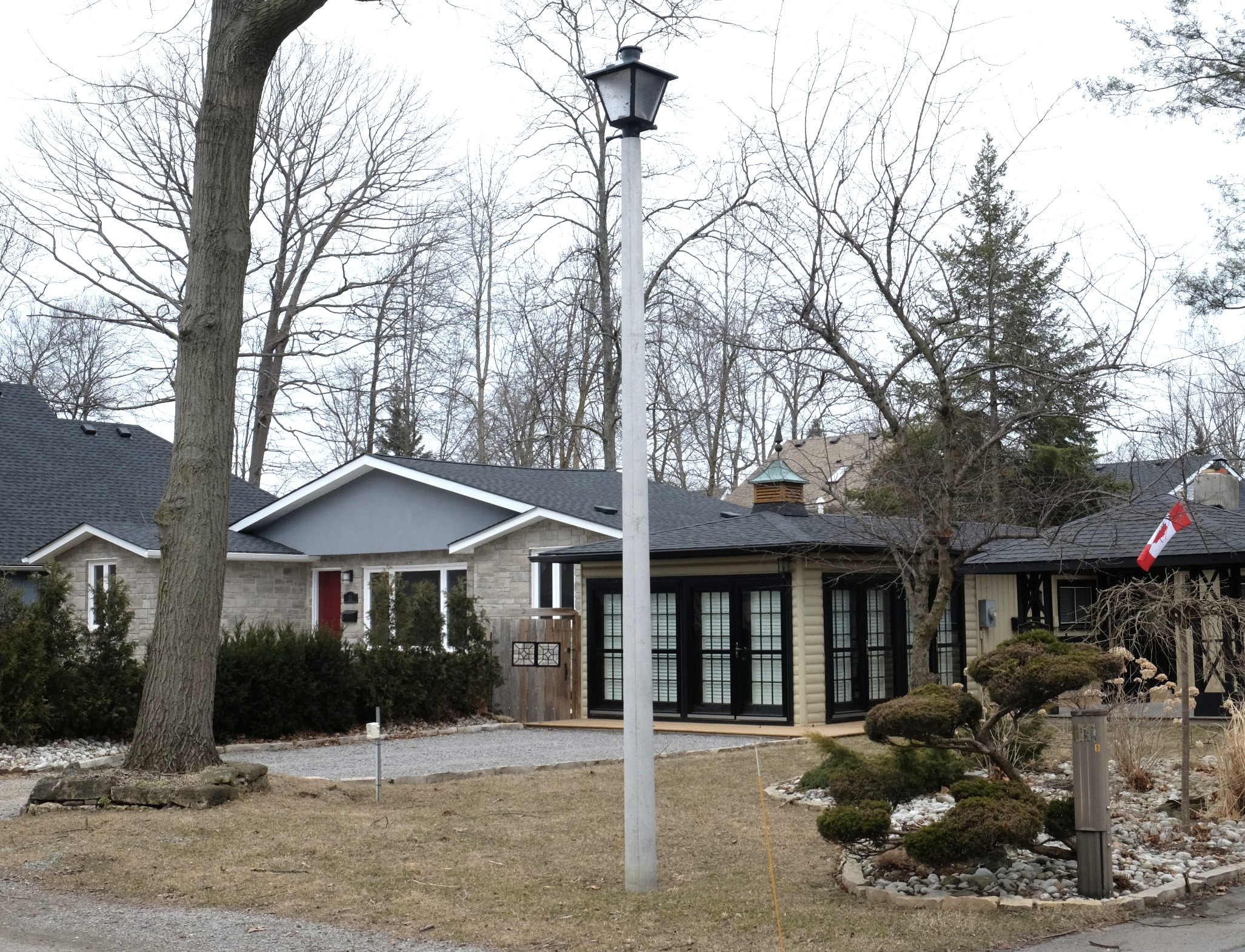 28
Parking
The Town is short about 200 to 300 parking spaces in the Old Town 
The digital economy is offering innovative ways to provide parking for municipalities
Wouldn’t it be great to provide a block of parking hours to residents to  use as they see fit for themselves, guest, family, 2 hours, 5hours, 1 hour.
29
How will it Be Paid For
Refuse to do it

Raise Taxes

Raise User Fees

Public Fundraising

Borrow the Money

Municipal Accommodation Tax
30
Ontario Restaurant Hotel & Motel Association (ORHMA)
ORHMA has prepared the following recommendations to improve the MAT in Ontario:

Add an amendment to cap the MAT at 4%

The MAT tourism plan is approved by the local hotel association

Universities and Colleges to charge MAT on transient business

Exempt the credit card processing fee costs charged on the MAT
31
Recommendations from TIAO regarding improvements to the MAT:
 
eligible stand-alone tourism entity within a 3-month time period from the pre-determined payment periods

Restricts the number of City representatives

the board of directors must be publicly elected by local tourism industry stakeholders (accommodations, restaurants, attractions, retail, tour operators, etc.)

Implement an official rate change process with 75% agreement from the Tourism Board. 

TIAO recommend that funds collected through the MAT be used exclusively to augment current funding.
Tourism Industry Association of Ontario
32
Creating a Partnership Contract to be a model for the ProvinceOur Commitment
33
A partnership with the Tourism IndustryTheir Comitment
34
The Question What Potential Capital Improvements
Glendale Gateway
Airport Road and Queenston Road Welcome
Niagara Stone Road in Virgil
Queen Street Facelift
Christmas Decorations 
Heritage Lighting 
Fort George Welcome Centre and Parking a Partnership with Parks Canada 
Lighting to the Gazebo – Wedding Icon
Parking 
Public Washrooms 
A percentage to these and a percentage to facilities master plan. 
A tourism plan that includes the aspects of our strategic plan and EDC objectives 
Queenston – partnership with NPC
St Davids Centre

A tourism plan that provides opportunities for all urban and rural areas to be presented within the marketing. 


Other Ideas??
35
Request of Council
Ask Council to endorse putting this on the JTC page and start the public dialogue.
36
Questions
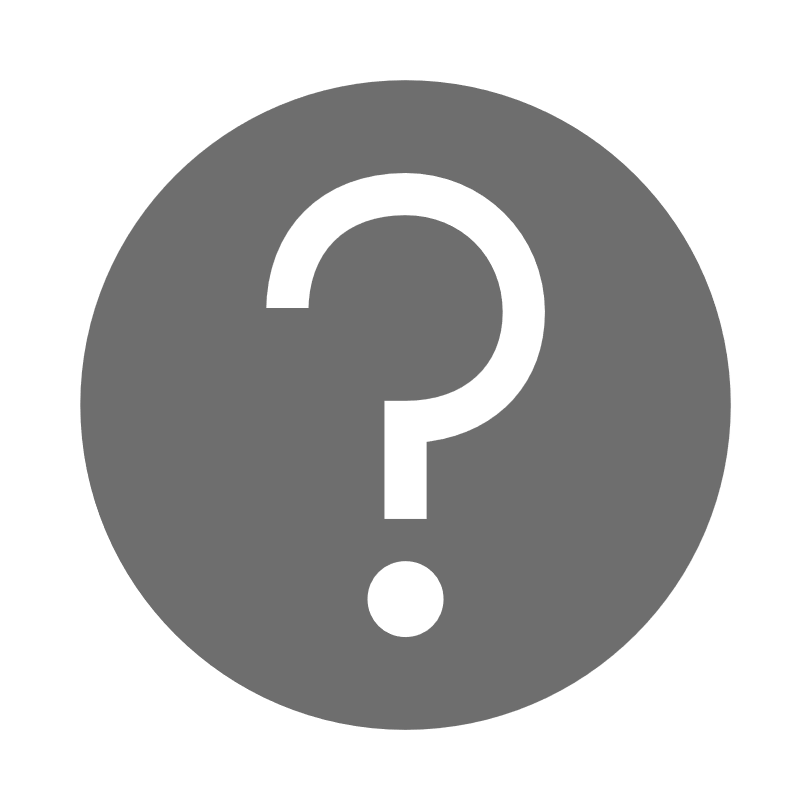 37